সবাইকে শুভেচ্ছা
পরিচিতি
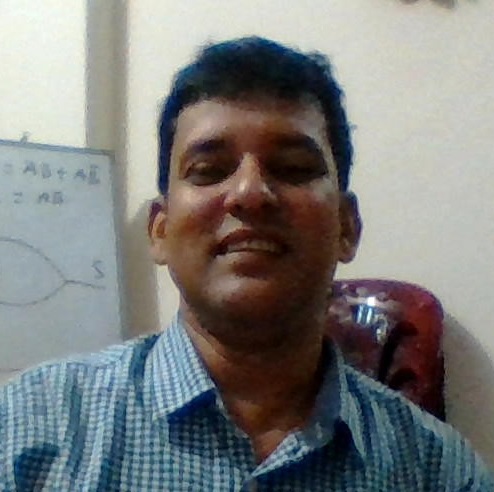 মুহাম্মদ লোকমান সিকদার 
 সিনিয়র প্রভাষক
 তথ্য ও যোগাযোগ প্রযুক্তির
 হযরত এয়াছিন শাহ পাবলিক কলেজ
 রাউজান,চট্টগ্রাম
পাঠ পরিচিতি
শ্রেণিঃ-একাদশ 
 বিষয়ঃ-তথ্য ও যোগাযোগ প্রযুক্তি 
 অধ্যায়ঃ-৩য় 
 সময়ঃ-৪৫মিঃ 
 তারিখঃ-25/০7/২০২০ইং
প্রেষনা দান
পাঠ ঘোষনা
আমাদের আজকের পাঠ-----
      X-OR GATE
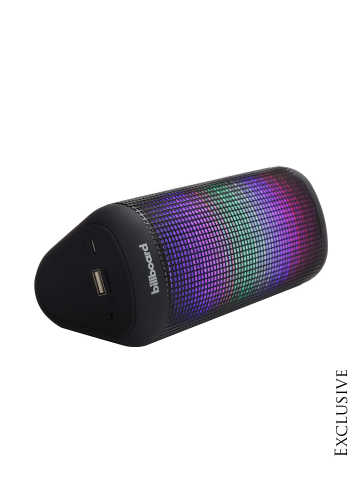 শিখন ফল
পাঠ শেষে শিক্ষার্থীরা ------- 
  ১) X-OR গেইট কি- তা বলতে পারবে। 
  ২)  মৌলিক গেইট এর মাধ্যমে X-OR Gate বাস্তবায়ন করতে পারবে।  
    ৩) NOR / NANDগেইট এর মাধ্যমে X-OR Gate বাস্তবায়ন করতে পারবে।
X-OR GATE
X-OR গেইটঃ Exclusive OR গেইটকে সংক্ষেপে X-OR গেইট বলা হয়। এটি একটি যৌগিক গেইট যা AND, OR ও NOT গেইটের সাহায্যে তৈরি করা হয়। এই গেইটের মাধ্যমে বিভিন্ন ইনপুট বিট তুলনা করে আউটপুট সংকেত পাওয়া যায়। ইনপুটে বেজোড় সংখ্যক ১ থাকলে আউটপুট ১ হয়, অন্যথায় ০ হয়।
X-OR Gate
A and B input এর X-OR GATE এ Output সমীকরণ হবে    A       B
+
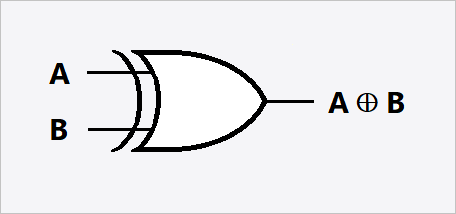 X-OR Gate
X-OR Gate
একক কাজ
প্রদত্ত গেইটটিতে  Z এর মান কী হবে?
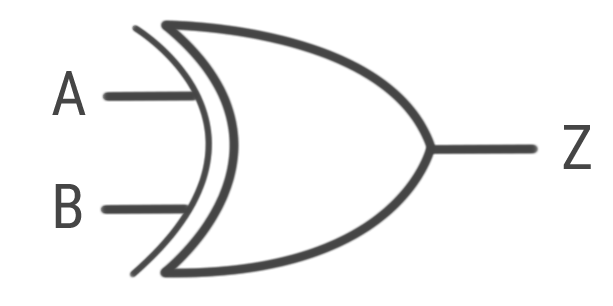 শুধু মৌলিক গেইট দিয়ে X-OR গেইট এর লজিক চিত্র বাস্তবায়ন:
দুটি ইনপুট A ও B এর ক্ষেত্রে X-OR গেইটের আউটপুট সমীকরণ−
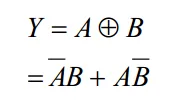 শুধু NAND গেইট দ্বারা X-OR গেইটের বাস্তবায়নঃ
শুধু NOR গেইট দ্বারা X-OR গেইটের বাস্তবায়নঃ
NOR Gate To X-OR Gate
দলীয় কাজ
“ক” দল
“খ” দল
X-OR GATE এর সত্যক সারণী আঁক।
মৌলিক GATE এর মাধ্যমে X-OR GATE বাস্তবায়ন কর।
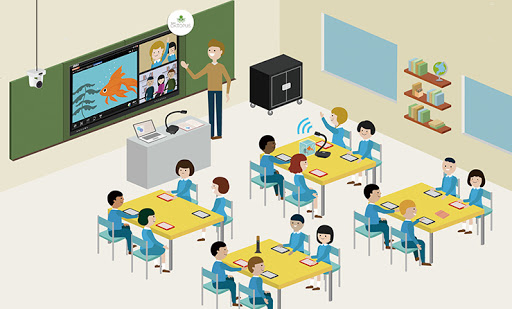 পাঠ মূল্যায়ন
NOR Gate  এর মাধ্যমে X-OR Gate বাস্তবায়ন কর।
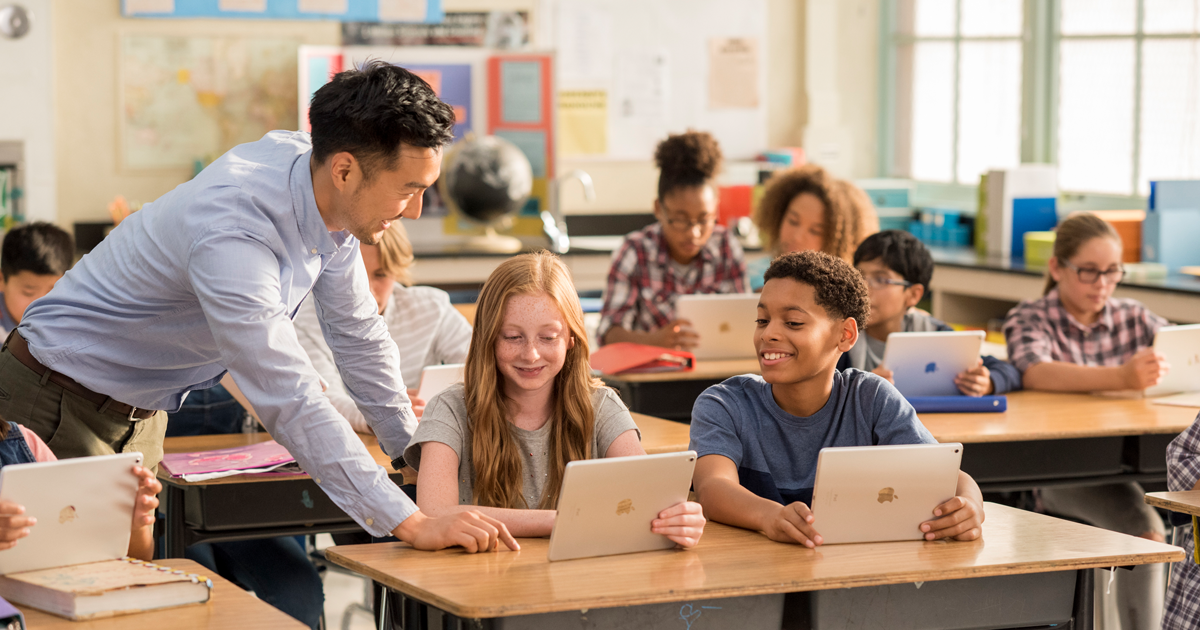 বাড়ির কাজ
NAND গেইট ব্যবহার করে X-OR Gate বাস্তবায়ন খাতায় লিখে আনবে।
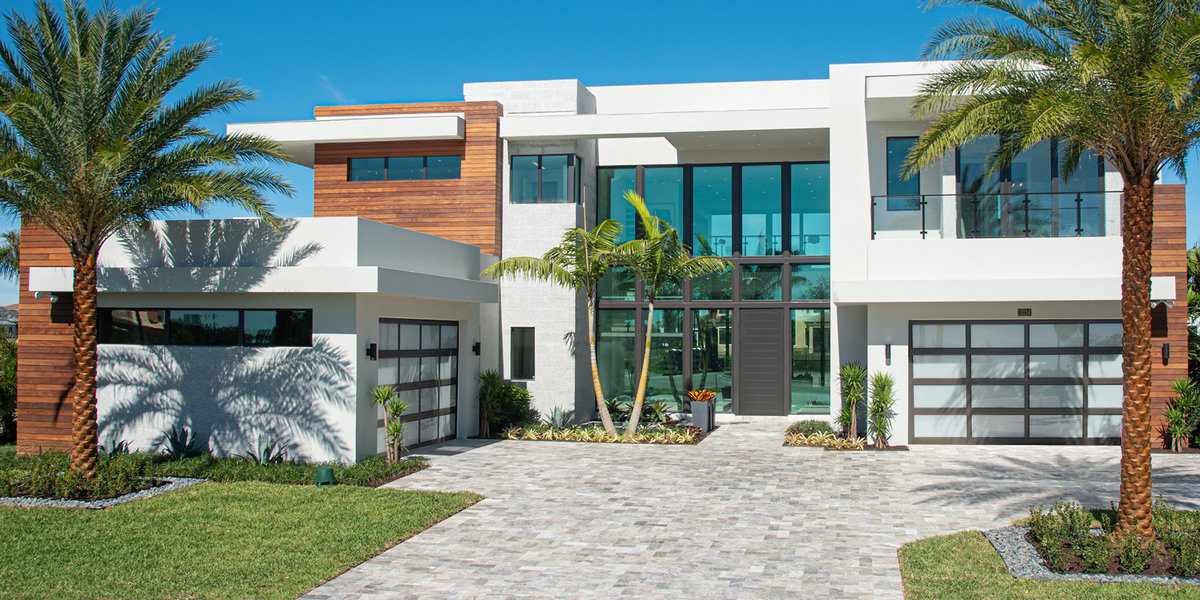 Thank You